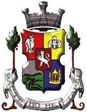 Проект „Развитие на културната инфраструктура в Столична община чрез инвестиции в обновяване на Театър „София“, район „Оборище“
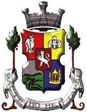 Проект „Развитие на културната инфраструктура в Столична община чрез инвестиции в обновяване на Театър „София“, район „Оборище“
През месец юли 2015г. Министерството на регионалното развитие и благоустройството, Управляващ орган (УО) на ОП „Региони в растеж“ 2014-2020г. (ОПРР) обяви процедура за директно предоставяне на безвъзмездна финансова помощ (БФП) №BG16RFOP001-1.001 „Изпълнение на Интегрирани планове за градско възстановяване и развитие 2014-2020-София”, част от процедура BG16RFOP001-1.001-039 „Изпълнение на Интегрирани планове за градско възстановяване и развитие 2014-2020”, по Приоритетна ос 1: „Устойчиво и интегрирано градско развитие” на ОПРР.

Конкретни бенефициенти по Процедурата са общините на 39 града от 1-во до 3-то йерархично ниво от националната полицентрична система, включително Столична община (СО).

В резултат Столична община сключи Споразумение №BG16RFOP001-1.040-0005-C01 от 26.04.2016г., с Министерството на регионалното развитие и благоустройството за изпълнение на Инвестиционната си програма (ИП).
2
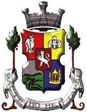 Проект „Развитие на културната инфраструктура в Столична община чрез инвестиции в обновяване на Театър „София“, район „Оборище“
В изпълнение на поетите ангажименти, Столична община подготви за финансиране проектно предложение „Развитие на културната инфраструктура в Столична община чрез инвестиции в обновяване на Театър „София“, район „Оборище“ по инвестиционен приоритет „Социална инфраструктура“, група дейности „Културна инфраструктура“ на ИП.

С Решение №50 от 06.02.2020 г. Столичен общински съвет дава съгласие Столична община да кандидатства за финансиране с проектното предложение пред ДЗЗД „Фонд за устойчиви градове“ и Управляващия орган на ОПРР 2014-2020 г.
3
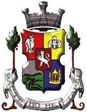 Проект „Развитие на културната инфраструктура в Столична община чрез инвестиции в обновяване на Театър „София“, район „Оборище“
За група дейности „Културна инфраструктура“ по процедурата допустимите за финансиране дейности са:

Развитие на културна инфраструктура чрез строителство, реконструкция, обновяване; 

Оборудване и обзавеждане на културни центрове, театри, читалища, библиотеки, опери, галерии, културни изложбени зали и други културни институции, включително прилежащите пространства;
 
Подобряване на достъпа за хора с увреждания до упоменатите по-горе сгради като част от останалите строително - монтажни работи по съответните обекти и конструктивни обследвания на съществуващата сграда.
4
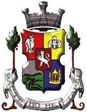 Проект „Развитие на културната инфраструктура в Столична община чрез инвестиции в обновяване на Театър „София“, район „Оборище“
Проектното предложение "Развитие на културната инфраструктура в Столична община чрез инвестиции в обновяване на Театър "София", район "Оборище" обхваща комплекс от дейности, свързани с реконструкция и обновяване на Театър „София”. 

Реализацията му ще допринесе за подобряването на културната инфраструктура, на условията за достъп до културен живот, ще се повиши качеството на живот на хората, живеещи в град София и ще се осигури социалното включване чрез осигуряване на достъпна среда.

Проектът ще допринесе за осигуряването на съвременна, модерна, отговаряща на динамично нарастващите изисквания на посетителите културна инфраструктура, която гарантира повишаване на участието на гражданите в културните дейности и на потреблението на културни продукти и услуги
5
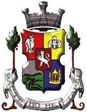 Проект „Развитие на културната инфраструктура в Столична община чрез инвестиции в обновяване на Театър „София“, район „Оборище“
В проектното предложение са заложени следните дейности:

1. СМР дейности,  реконструкция, обновяване, оборудване и обзавеждане на Театър „София“, в т.ч. подобряване на достъпа за хора с увреждания до сградата като част от останалите строително-монтажни работи по обекта и конструктивни обследвания на съществуващата сграда, обхващаща следните поддейности:
1.1.: СМР в изпълнение на инвестиционен проект за основен ремонт/реконструкция на Театър „София“, бул. „Я. Сакъзов“ № 23А, УПИ II, кв.582, М. Зона Г-13 ЮГ, р-н Оборище, гр. София;
1.2.: Доставка и монтаж на съоръжения, обзавеждане и оборудване;
1.3.: Авторски надзор;
1.4.: Строителен надзор;
2. Одит на проекта;
3. Осъществяване на мерки за визуализация и информация съгласно Единния наръчник на бенефициента за прилагане на правила за информация и комуникация 2014-2020;
4. Дейности по организация, администриране и управление на проекта.

Предвижда се проектът да е с продължителност до 30 месеца след подписване на Административен договор за безвъзмездна финансова помощ
6
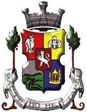 Проект „Развитие на културната инфраструктура в Столична община чрез инвестиции в обновяване на Театър „София“, район „Оборище“
Бюджет на проекта - 9 770 197 лв. с ДДС, от които:

5 500 000 лв. с ДДС безвъзмездна финансова помощ
3 445 197 лв. с ДДС собствен принос
825 000 лв. с ДДС заем от ДЗЗД „Фонд за устойчиви градове“
7
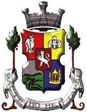 Проект „Развитие на културната инфраструктура в Столична община чрез инвестиции в обновяване на Театър „София“, район „Оборище“
Съгласно насоките за кандидатстване, при кандидатстване по Процедурата и последващо изпълнение на проектни предложения от група дейности „Културна инфраструктура“ е задължително използването на комбинирано финансиране от безвъзмездна финансова помощ (БФП) и финансов инструмент предоставен по линия на фондовете за градско развитие, като процедурата по одобрения на проектното предложение е следната:

1. Подаване на проектно предложение и бизнес план пред Фонда за градско развитие (ФГР);
2. Оценка на проекта от ФГР (в това число изготвяне на кредитен анализ и определяне на размера на финансирането чрез финансовия инструмент);
3. Решение на ФГР за финансиране на проекта;
4. Кандидатстване за частта финансиране по линия на безвъзмездната финансова помощ;
5. Оценка на проектното предложение и Решение за предоставяне на БФП;
6. Сключване на договор за БФП и договор с ФГР.
8
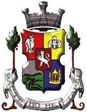 Проект „Развитие на културната инфраструктура в Столична община чрез инвестиции в обновяване на Театър „София“, район „Оборище“
Фондовете за градско развитие (ФГР) са финансов инструмент по Оперативна програма "Региони в растеж" 2014-2020, които надграждат над фондовете, създадени по инициативата JESSICA от предходния програмен период. Основната цел на Фондовете за градско развитие е привличането на допълнителен частен ресурс към публичния, предоставен от ОПРР 2014-2020 г. чрез Фонд мениджър на финансови инструменти за България (ФМФИБ), за финансиране на допустими градски проекти и за осъществяване на целите на Регионалната политика на ЕС.

"Фонд за устойчиви градове" е избран за фонд за градско развитие за регионите София и Южна България след проведена обществена поръчка от ФМФИБ през август 2018 г.

 "Фонд за устойчиви градове" предoставя заеми с вградени гаранции, насочени към широк кръг потенциални крайни получатели за проекти за градско развитие и културно наследство.
9
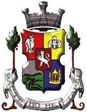 Проект „Развитие на културната инфраструктура в Столична община чрез инвестиции в обновяване на Театър „София“, район „Оборище“
БЛАГОДАРЯ ЗА ВНИМАНИЕТО!
10